Публичная презентация результатов педагогической деятельности  и инновационной работы по теме:
«Применение современных образовательных технологий в организации  учебной  и внеурочной деятельности  учащихся»
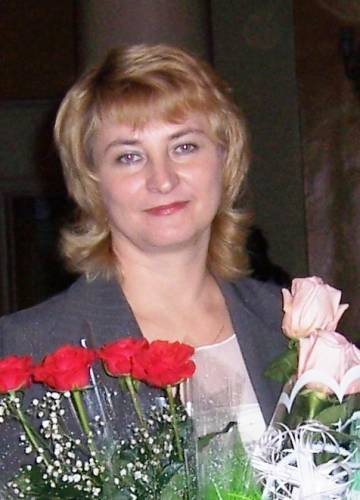 учителя  русского языка и литературы 
МКОУ Аннинская СОШ №3 с УИОП 
Коркуновой 
Галины Викторовны
высшая квалификационная категория
стаж работы – 21 год
награждена  знаком отличия
 «Победа любит старание», 
нагрудным знаком 
«Почётный работник общего образования
Российской Федерации
Цель педагогической деятельности
формирование конкурентоспособной личности, 
которая сможет реализовать свои знания,
 умения и навыки в современном мире
Реализация программ углублённого изучения русского языка и литературы
Организация секций языкознания и литературоведения Научного общества учащихся
Организация внеурочной деятельности обучающихся по предмету
Руководство редколлегией школьной газеты «Школьный калейдоскоп»
Образовательные технологии, используемые в работе
1. Развития «критического мышления»
2. Личностно-ориентированная
3. Информационная
Их сочетание и системное применение 
позволяют формировать  следующие компетенции:
Научное общество учащихся
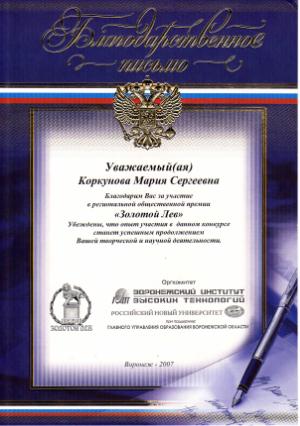 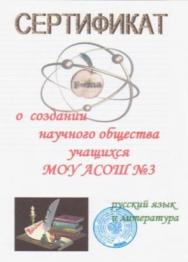 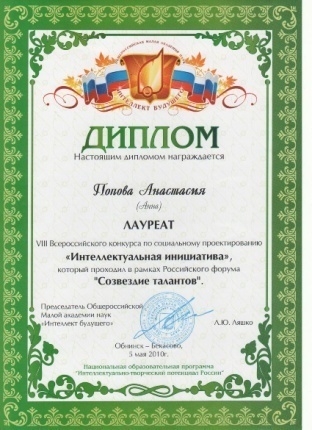 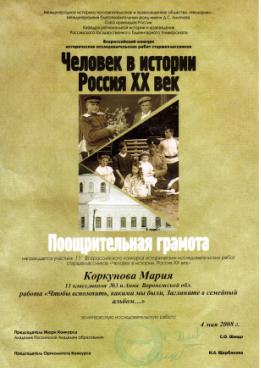 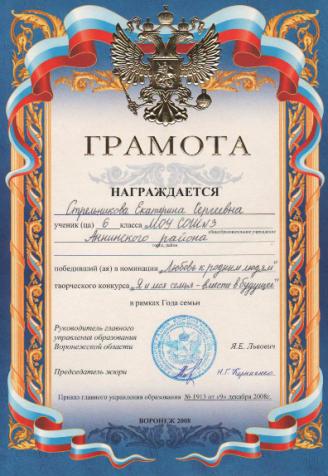 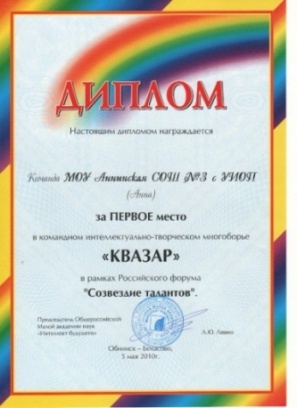 География исследовательских работ
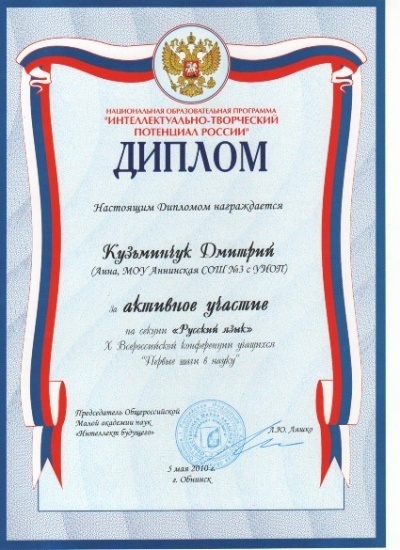 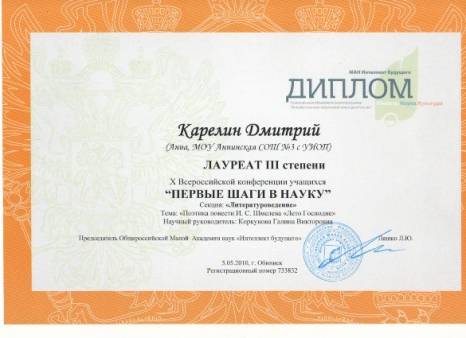 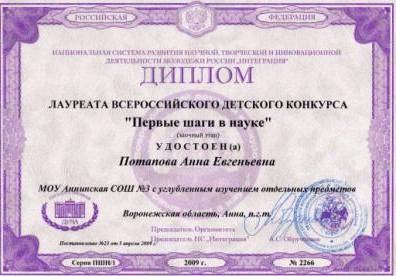 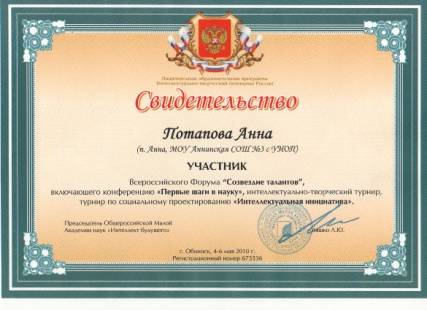 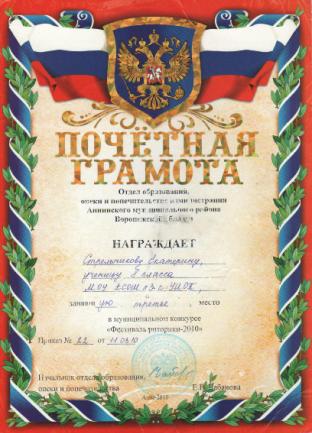 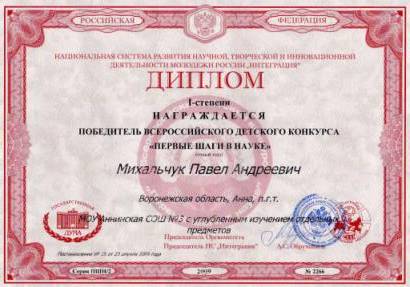 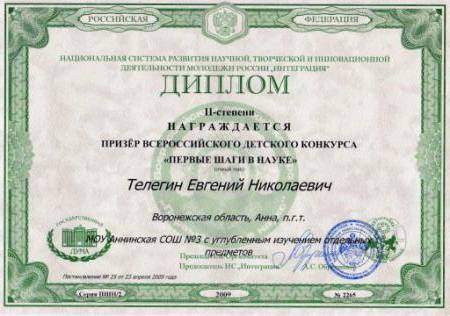 Реализация международного проекта «Учимся с Intel»
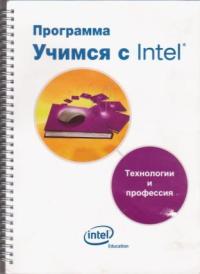 380 учеников школы в возрасте 
8 – 15 лет выполнили 
проектные работы, 
отражающие жизнь местного сообщества
Учащимися создано 
95 проектов

Проектов-победителей конкурсов «Учимся с Intel» - 4
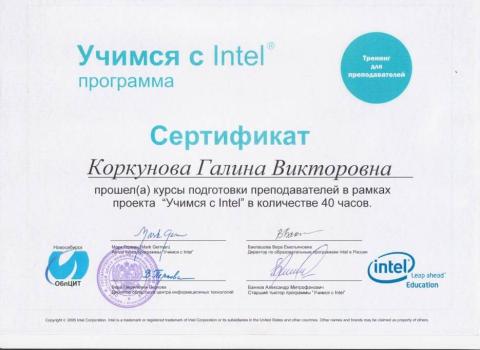 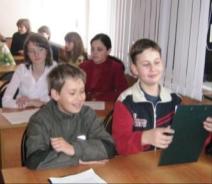 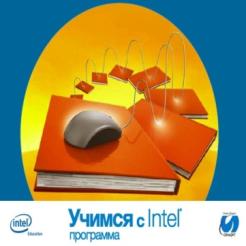 Результаты педагогической деятельности
СОУ по предмету
2010-2011 учебный год
Золотые медалисты
Пирко Глеб
Серебряные медалисты
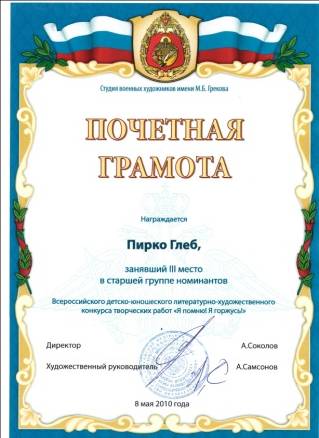 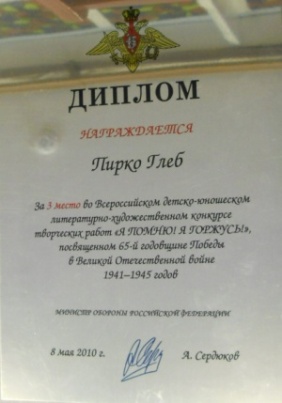 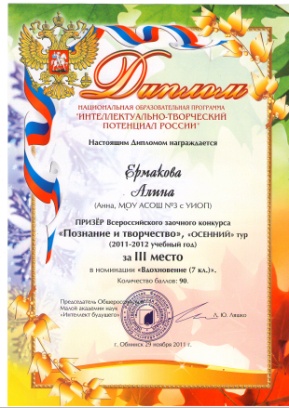 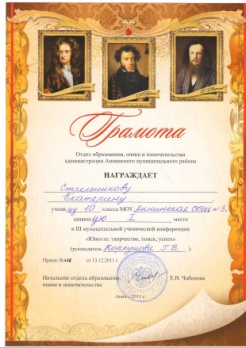 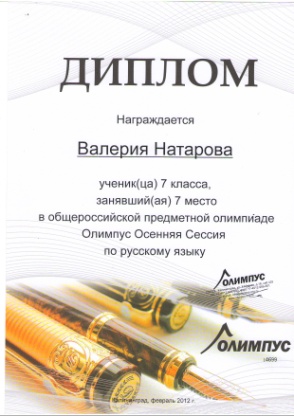 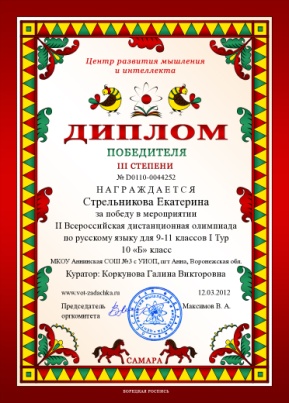 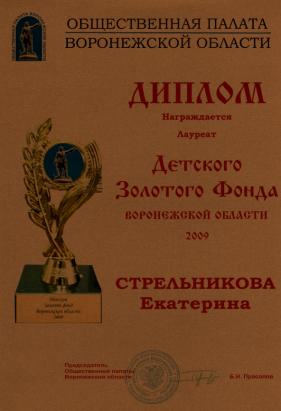 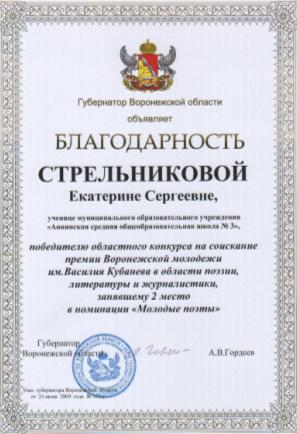 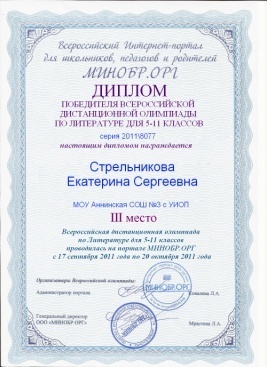 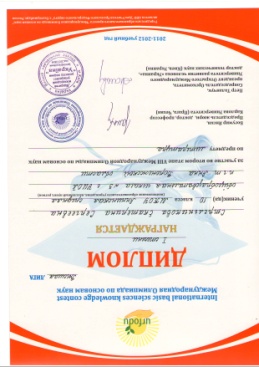 Попова Анастасия
Скрипова Дарья
Кузьминчук Дмитрий
Распространение педагогического опыта
Разработка элективных курсов (5)
 Разработка факультативных курсов (2)
Публикации в сборниках  (12) и в сети Интернет (20)
Выступления на методических объединениях, 
семинарах, конференциях муниципального (3)
и регионального уровней (3)
Участие в работе сетевых педагогических сообществ: 
«Учительский портал», «Завуч.инфо», «Открытый класс», 
«Про школу»

Мой сайт 
http://galina-1070.ucoz.ru
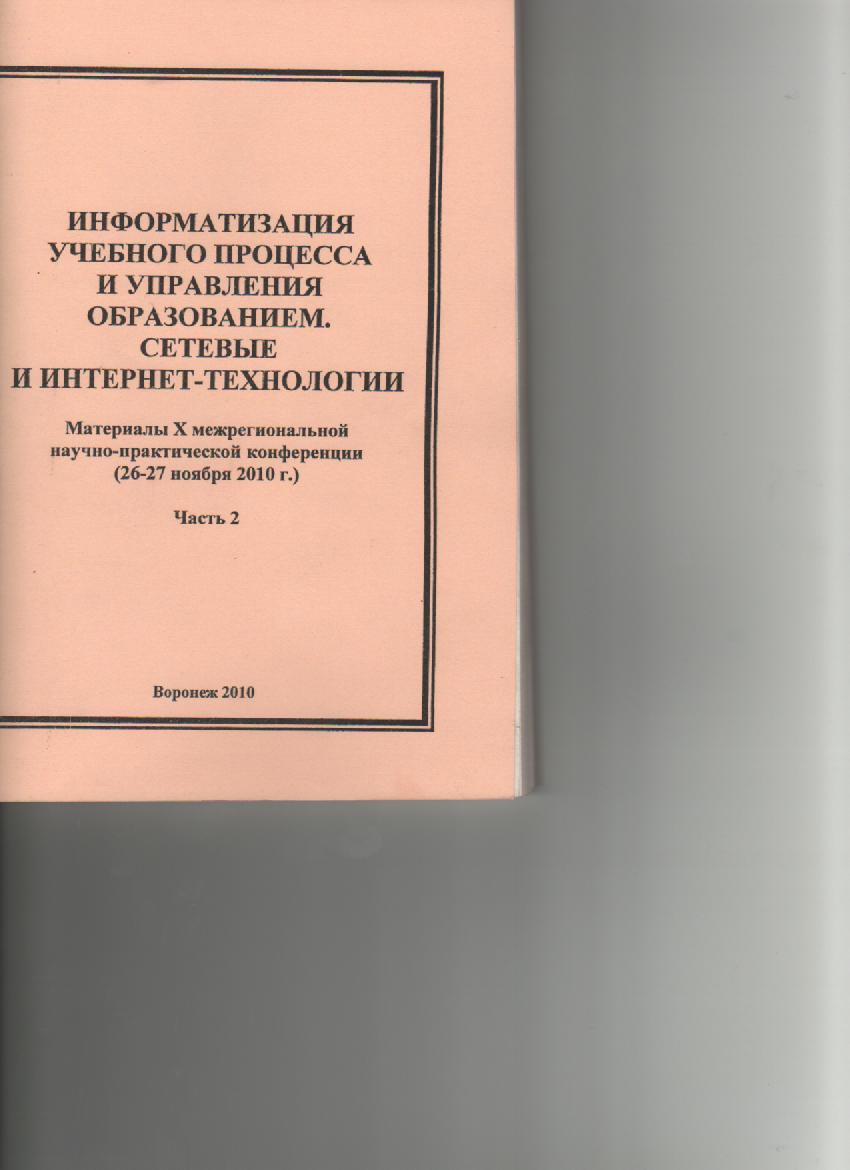 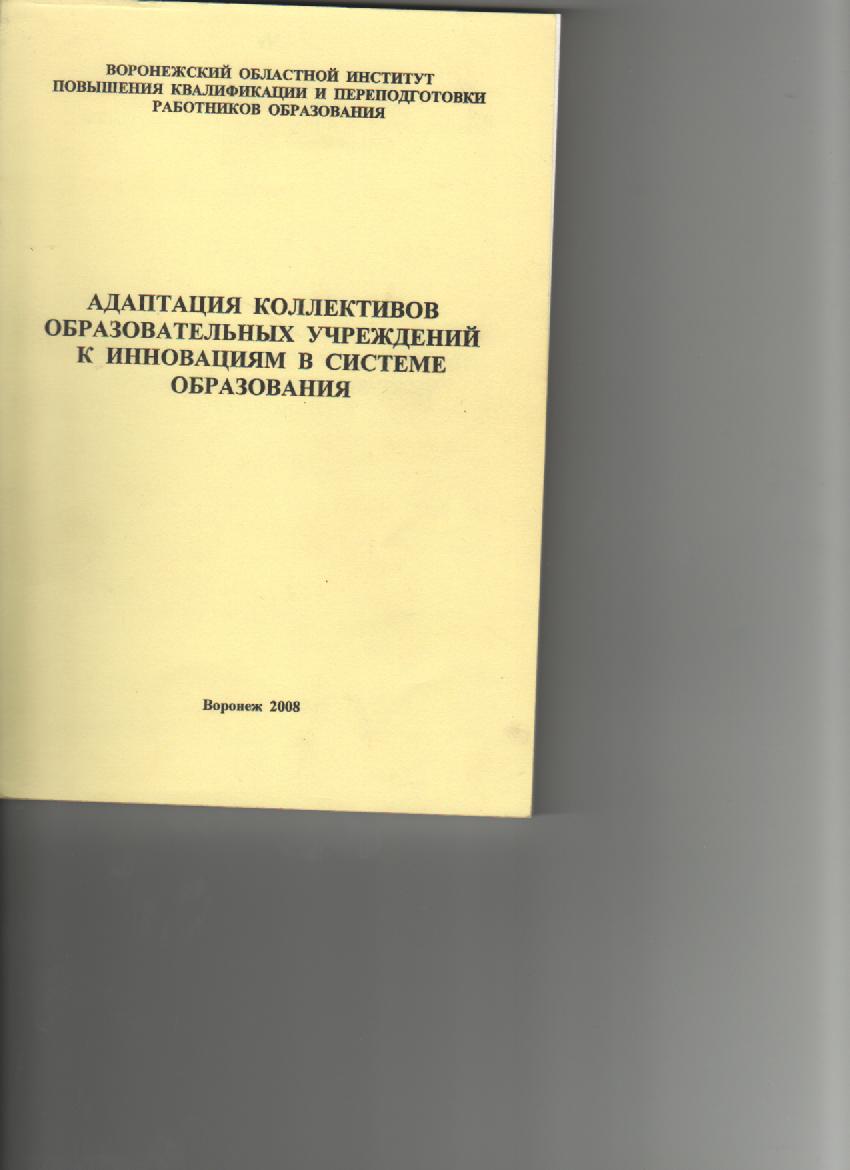 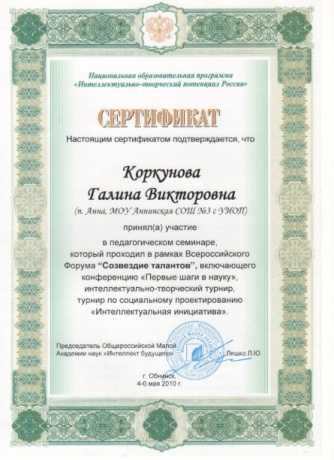 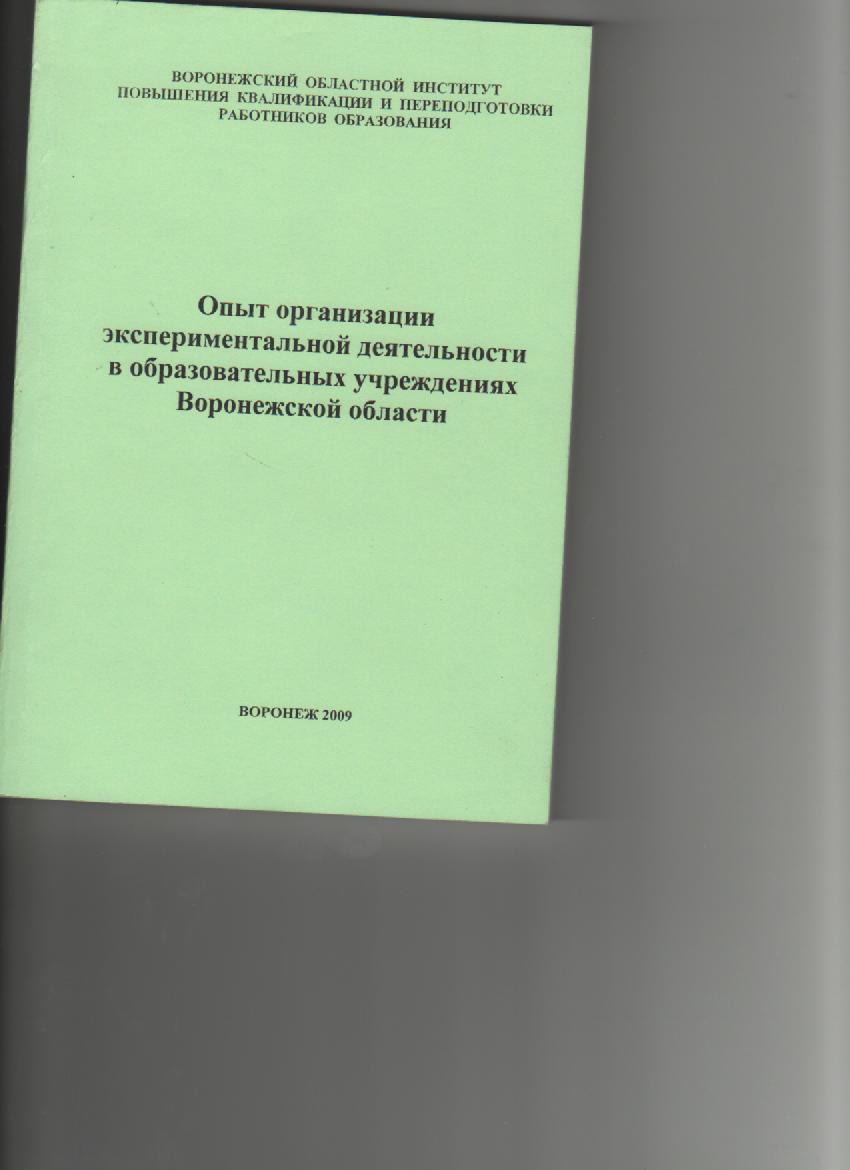 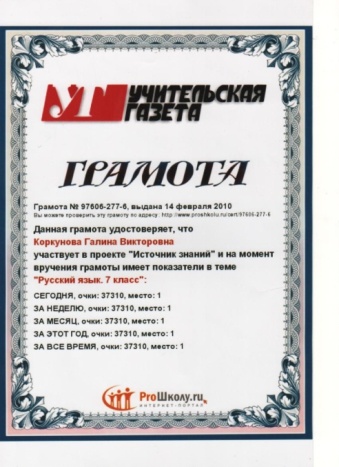 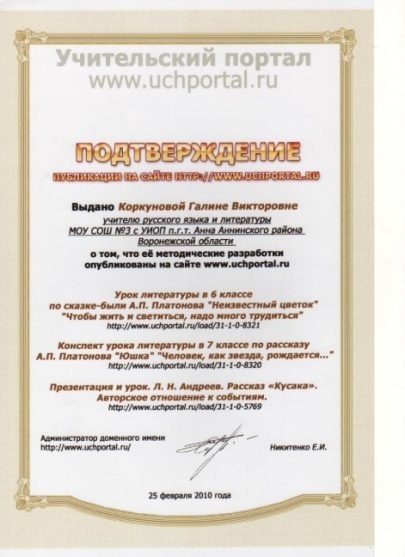 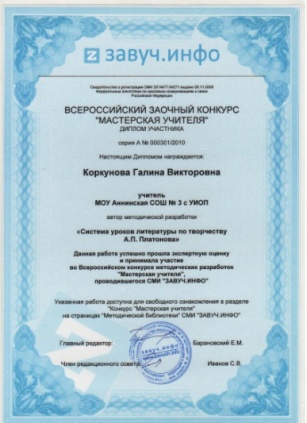 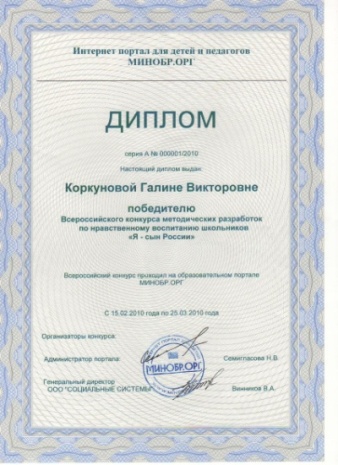 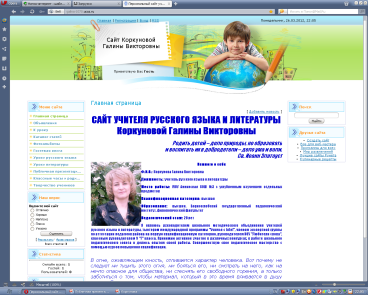